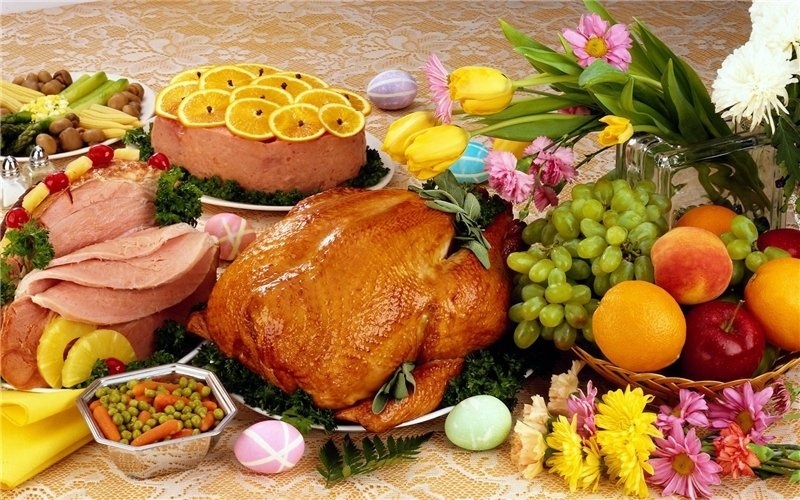 How to be healthy?
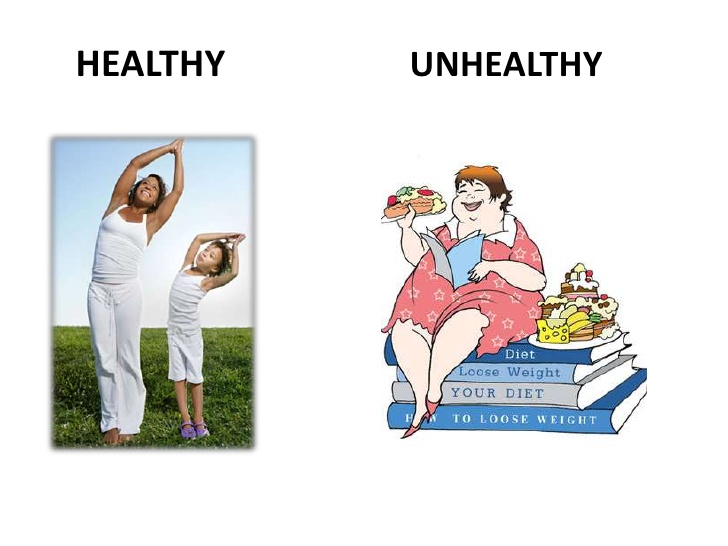 1 Which of them are vegetables or fruit?
a kiwi → 
a potato→ 
a carrot → 
an apple → 
cabbage → 
a grapefruit → 
a tomato
2 Put the letters in the following words into the correct order and write them down.
wdanschi →
dbare →
lcoa → 
ikml →
dlaas → 
cie  rmeca →
Healthy or Unhealthy ?
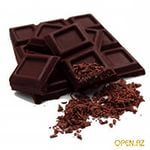 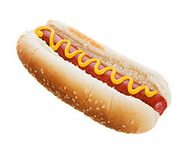 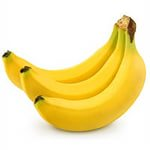 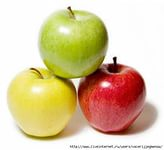 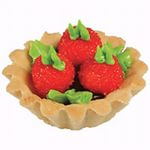 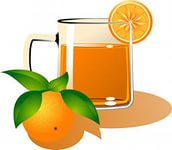 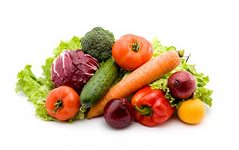 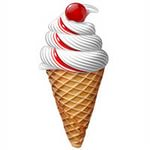 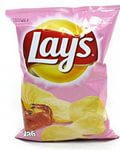 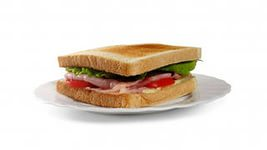 Healthy Food:
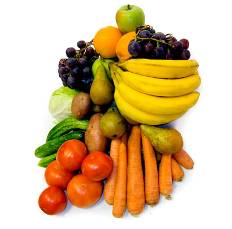 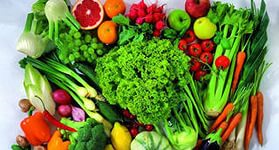 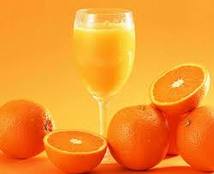 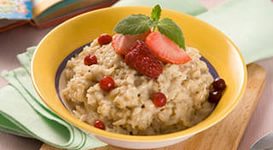 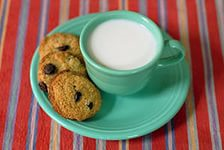 Unhealthy Food:
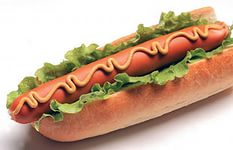 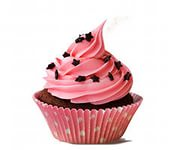 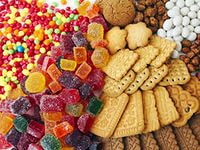 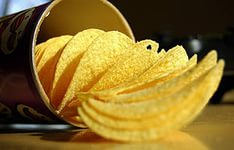 Riddles                                                                                          
1  It’s yellow. I drink tea with it. It’s уuck. What is it?                                                                  2  It’s white. It’s good to drink. What is it?
3  It’s brown but not tea. I eat it with soup. 
4  It’s red. It’s not a fruit. I eat it in salad 
and pizza. 
5  It’s a long, thin fruit that starts with “B”.   Monkeys like to eat it.
6  It's white, cold and sweet. 
All children like it.
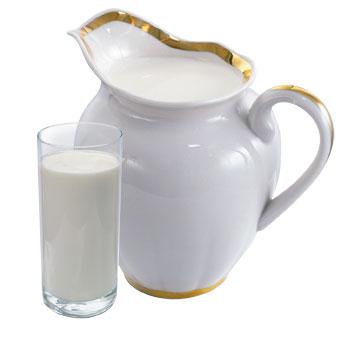 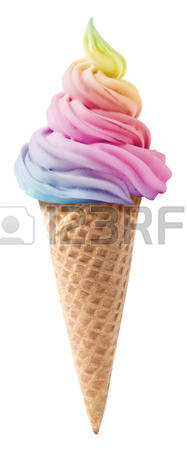 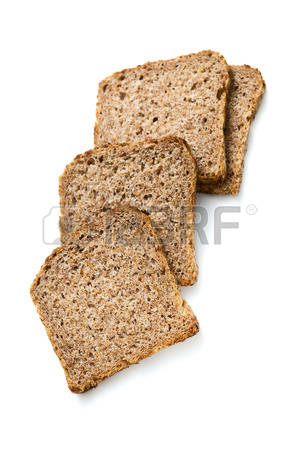 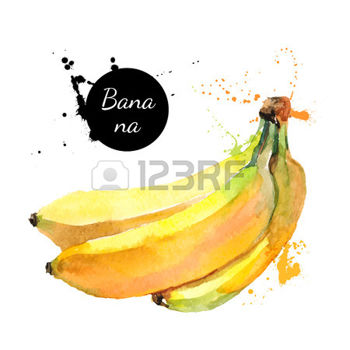 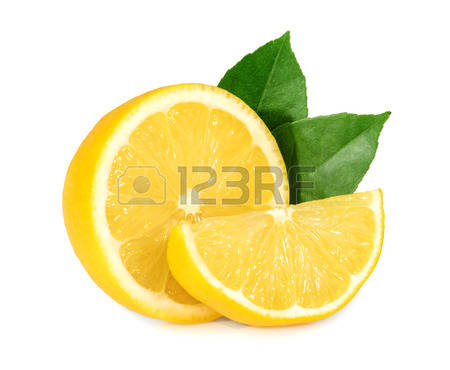 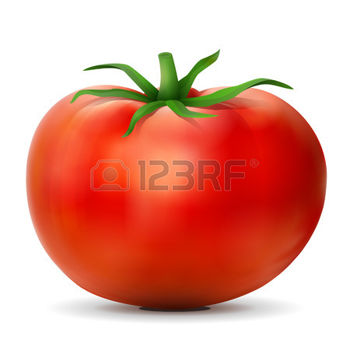 MUST (должен)You   must    swim
You   must not    swim
SPORT is FUN!
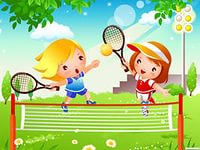 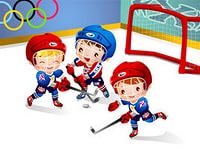 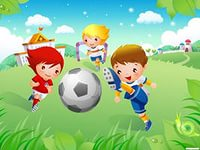 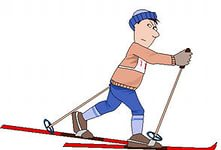 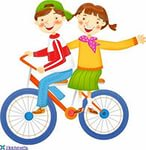 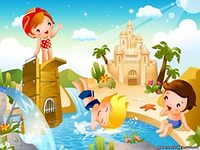 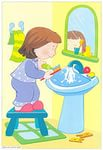 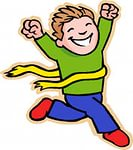 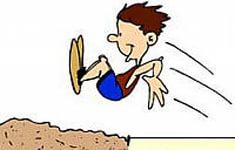 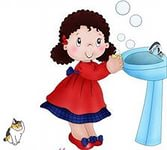 I think I  must /mustn't ...
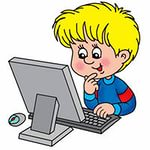 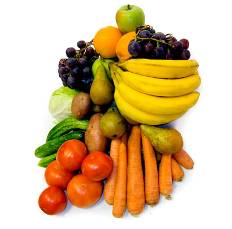 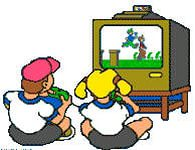 I think I must /mustn't ...
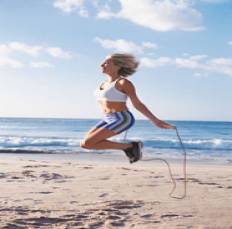 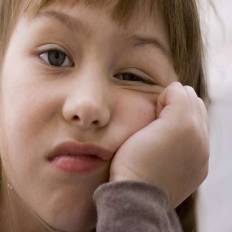 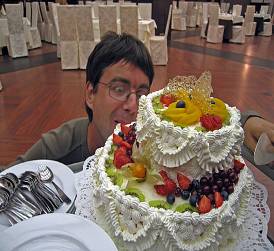 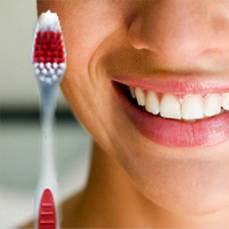 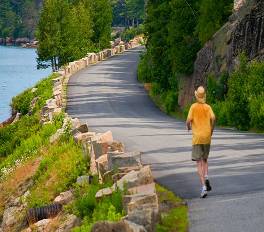 Group 1           What must you eat to be healthy?
Group 2           What must you do to be healthy?
Group 3           What mustn’t you do to be unhealthy?

I think I must eat … because I want to be healthy.
I must clean my teeth ….
I have ….. for breakfast.
I know I mustn’t eat ….
I don’t eat ….
Eat carrots, apples                    Have porridge, cheese
 and cabbage                              and  milk  for breakfast
How can you be     healthy?
You must run, skate, swim,
play football or tennis


                                    Don’t eat sweets, cakes        You mustn’t read in 
                                    and sandwiches. Don’t         bed.
                                    be lazy!
You must wash  your face, clean your teeth
A success light signal
Choose:
if you understood everything
and liked  the lesson
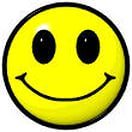 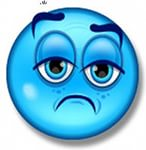 If you understood little
and didn’t like the lesson